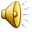 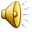 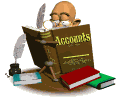 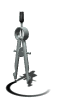 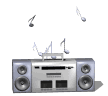 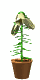 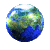 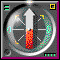 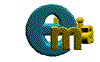 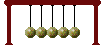 TRÒ CHƠI
AI NHANH AI ĐÚNG
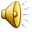 Chọn phép tính đúng:
0
1
2
3
4
5
6
7
8
9
10
26
26
26
+
+
+
7
7
7
33
23
96
B
A
C
C
CHỦ ĐỀ 4
PHÉP CỘNG, PHÉP TRỪ (CÓ NHỚ) TRONG PHẠM VI 100
BÀI 20
PHÉP CỘNG (CÓ NHỚ)
SỐ CÓ HAI CHỮ SỐ VỚI 
SỐ CÓ HAI CHỮ SỐ
KHÁM PHÁ
Cháu có 
36 cục pin.
Cả hai cháu 
có bao nhiêu 
cục pin?
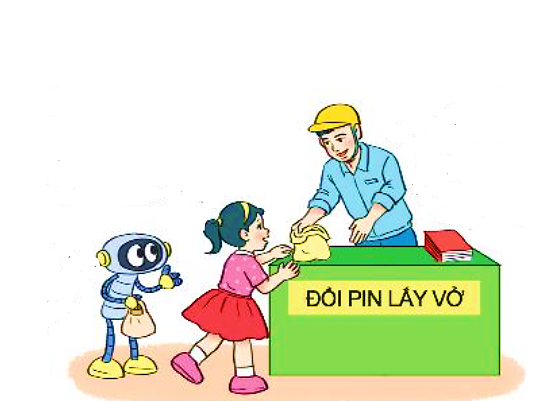 Cháu có 
17 cục pin.
THẢO LUẬN NHÓM 2
- Việc 1: Ghi phép tính để tìm có bao nhiêu cục pin? Vận dụng kiến thức đã học, suy nghĩ tìm kết quả.
- Việc 2: Trao đổi cách làm trong nhóm 2.
 Thời gian 2 phút.
Cháu có 
36 cục pin.
Cả hai cháu 
có bao nhiêu 
cục pin?
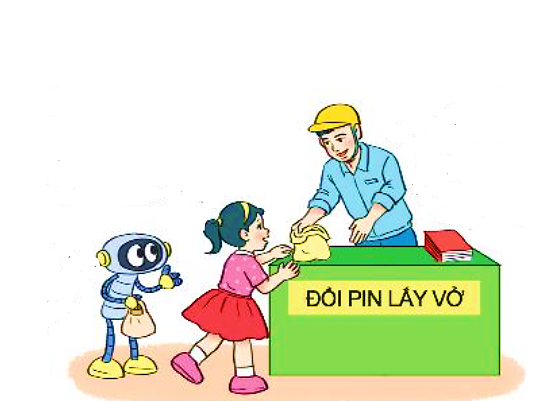 Cháu có 
17 cục pin.
36 + 17 = ?
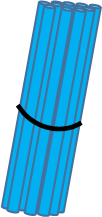 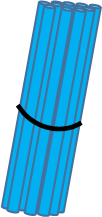 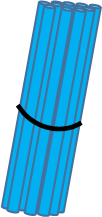 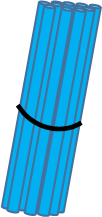 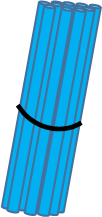 6 cộng 7 bằng 13, 
viết 3 nhớ 1.
3 thêm 1 bằng 4, 
4 cộng 1 bằng 5, viết 5.
36
+
17
5
3
36 + 17 = 53
HOẠT ĐỘNG
Tính.
1
42
48
59
25
17
24
37
36
+
+
+
+
90
84
73
41
Đặt tính rồi tính.
2
64 + 19
59 + 21
46 + 18
23 + 67
Mỗi hình có 1 que tính đặt sai vị trí. Em hãy đặt lại cho đúng. Biết rằng:
3
a) Que tính ở kết quả đặt sai.
b) Que tính ở số hạng thứ hai đặt sai.
74 + 10 = 84
36 + 45 = 81